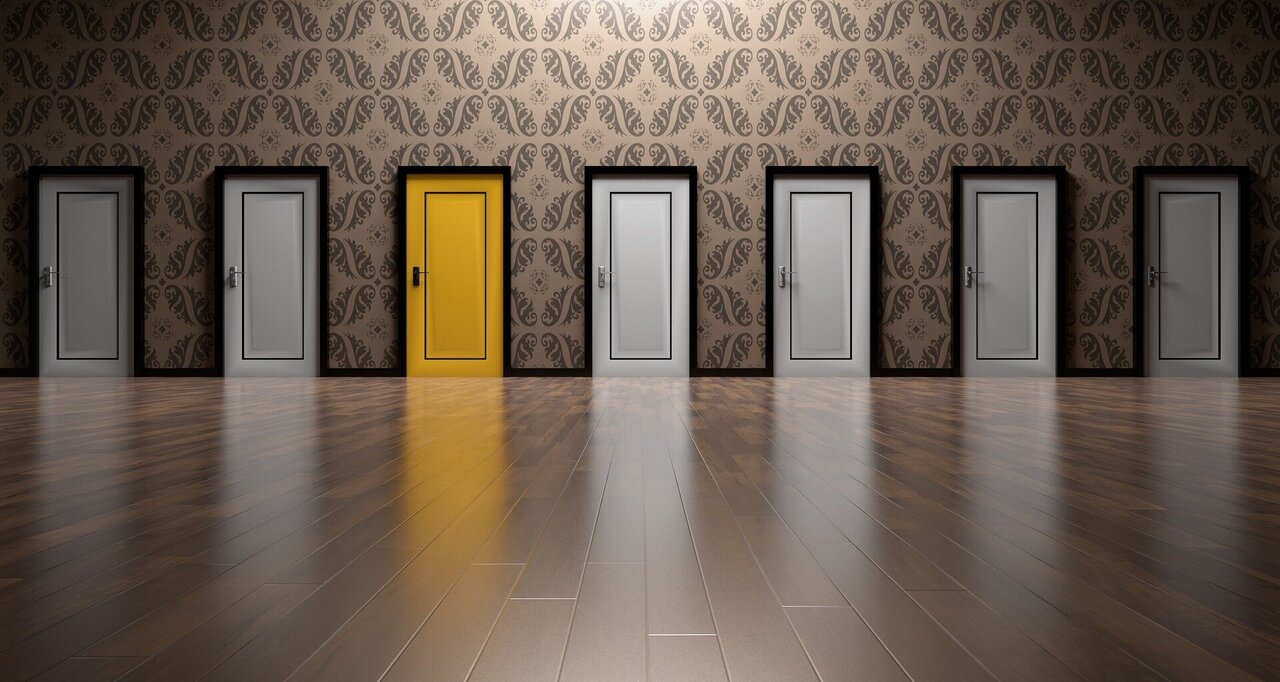 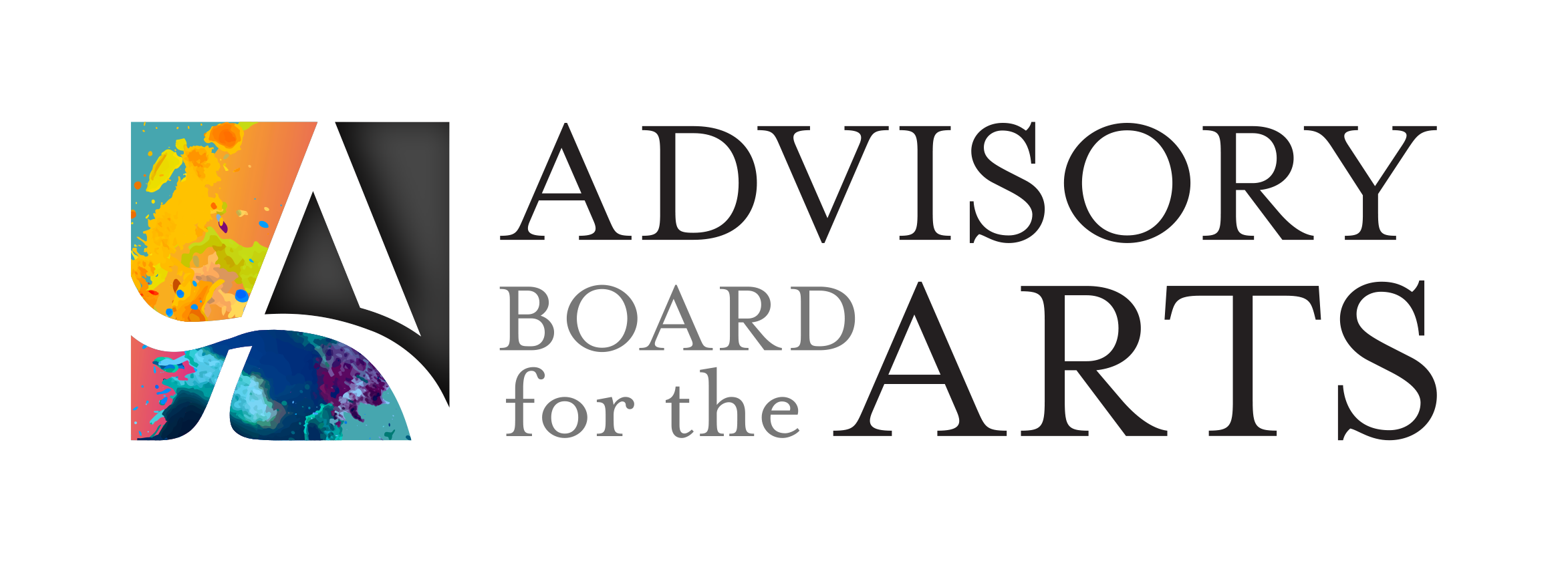 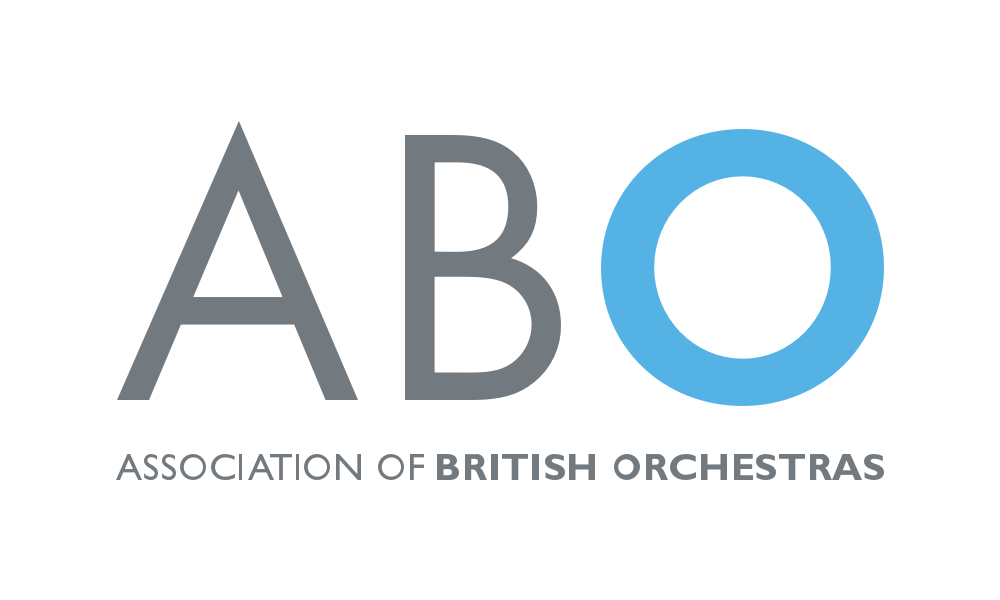 The Compelling Employment Offer 6th February 2025, Gateshead
Transforming Arts organisations Worldwide
ABA Insights is an Extension of the Member’s Staff
ABA provides a suite of services tailored to each organization’s unique characteristics and needs, aimed at accelerating an organization’s key goals and enabling world-class solutions to their core problems.  ABA’s four major service offerings run across four major “Centres of Excellence” where we run deepest: Marketing, Fundraising, People and CEO & Board.
1. Major Research Initiatives

3-5 annual research initiatives chosen to help find  breakthrough solutions to the most urgent topics
Topics selected annually by the membership
2025 topics will include:
The Future is Now: Growing the Next Generation of Audiences
Business Model Innovation
Cultivating the Next Generation of Major Donors
3. Surveys and Data

Vast array of tools and data assets created both commissioned by individual members and stemming from major research initiatives
ABA has become the exclusive audience surveying tool for many members
Proprietary data solutions and tools have been created to support the major functions of each organization
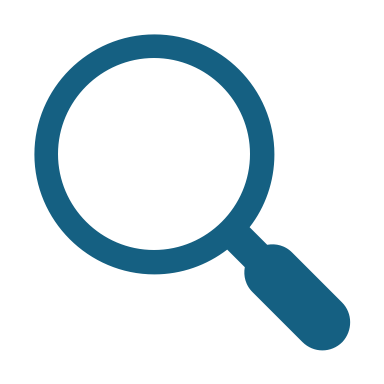 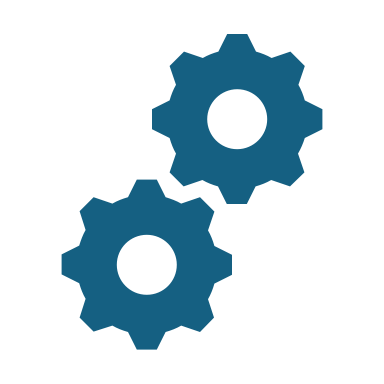 4. Networking and Convening

ABA Executive Roundtables are held around the world for the world’s most prestigious arts and culture CEOs
Peer roundtables – Curated, virtual networking groups Peer connections – curated introductions to other arts professionals on individual networking priorities
Management Fundamentals workshops available to support the development of leaders across the organization
2. Commissioned Projects

Research projects commissioned by each member to solve their specific problems and help achieve their goals
Projects made available to the entire membership once completed
400+ projects completed in the last 5 years are available to all members
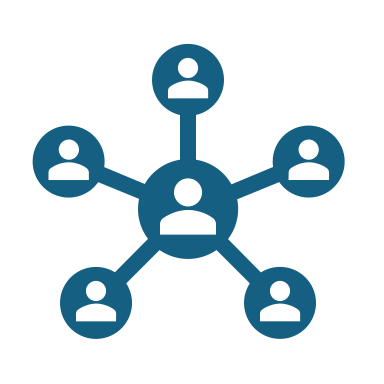 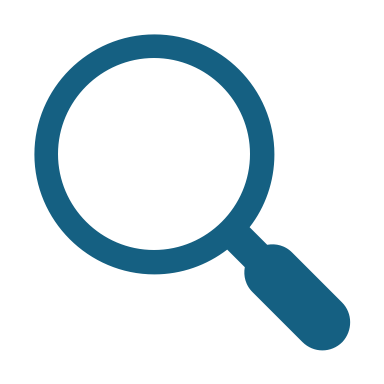 Research Agenda Poll Topics by Centre of Excellence
Marketing

Growing the Next Generation of Audiences and Visitors 
Designing and Delivering Innovative Experiences for Customer
Delivering and Measuring Social and Economic Impact in Our Communities
Engaging Community Partners to Advance Our Missions
10 Lessons from the Sports and Entertainment Industries
People

Supporting Emerging Leaders as They Transition to the C-Suite
Cultivating Culture Change in Today’s Workplace
Attributes of High-Performing Arts and Culture Managers Today
CEO & Board

Becoming a Leader in Environmental Sustainability
Ten Strategies to Maximize New Sources of Revenue 
The Path Forward: Positioning Arts and Culture Organizations for Success
Business Model Innovations
Best Practices in Aligning Board Activity and Composition with the Organization’s Mission
Out-of-Industry Lessons from High-Performing Boards
The Future of AI in the Arts and Culture World
Fundraising

Cultivating the Next Generation of Major Donor
Best Practices in High-Functioning Fundraising Teams
Newest Members to Join ABA
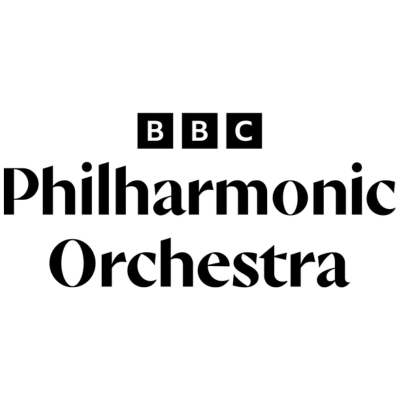 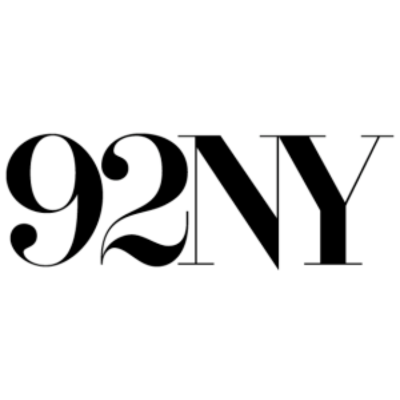 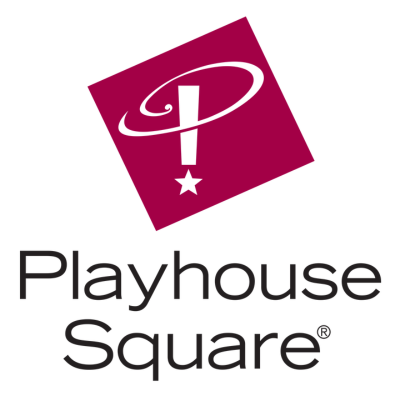 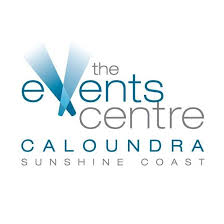 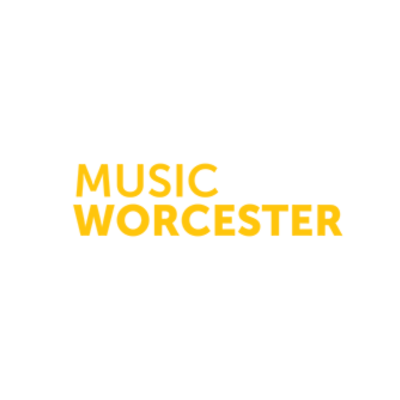 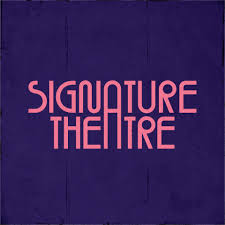 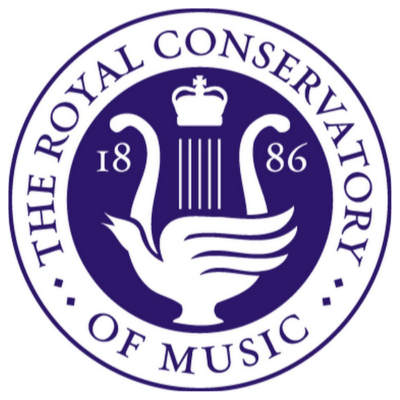 Australia
USA
UK
USA
Canada
USA
USA
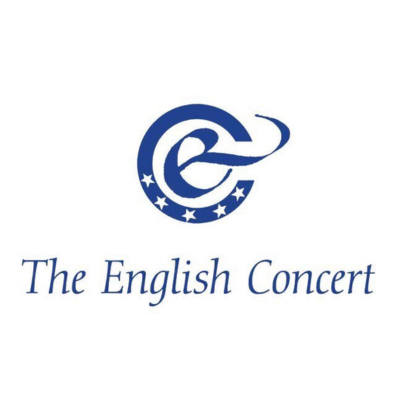 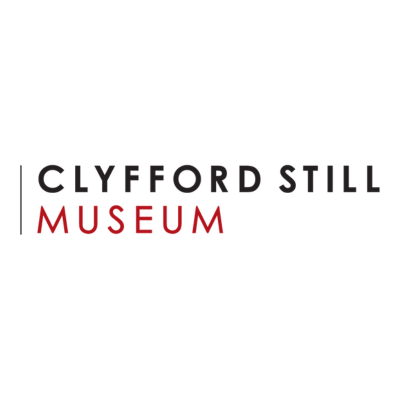 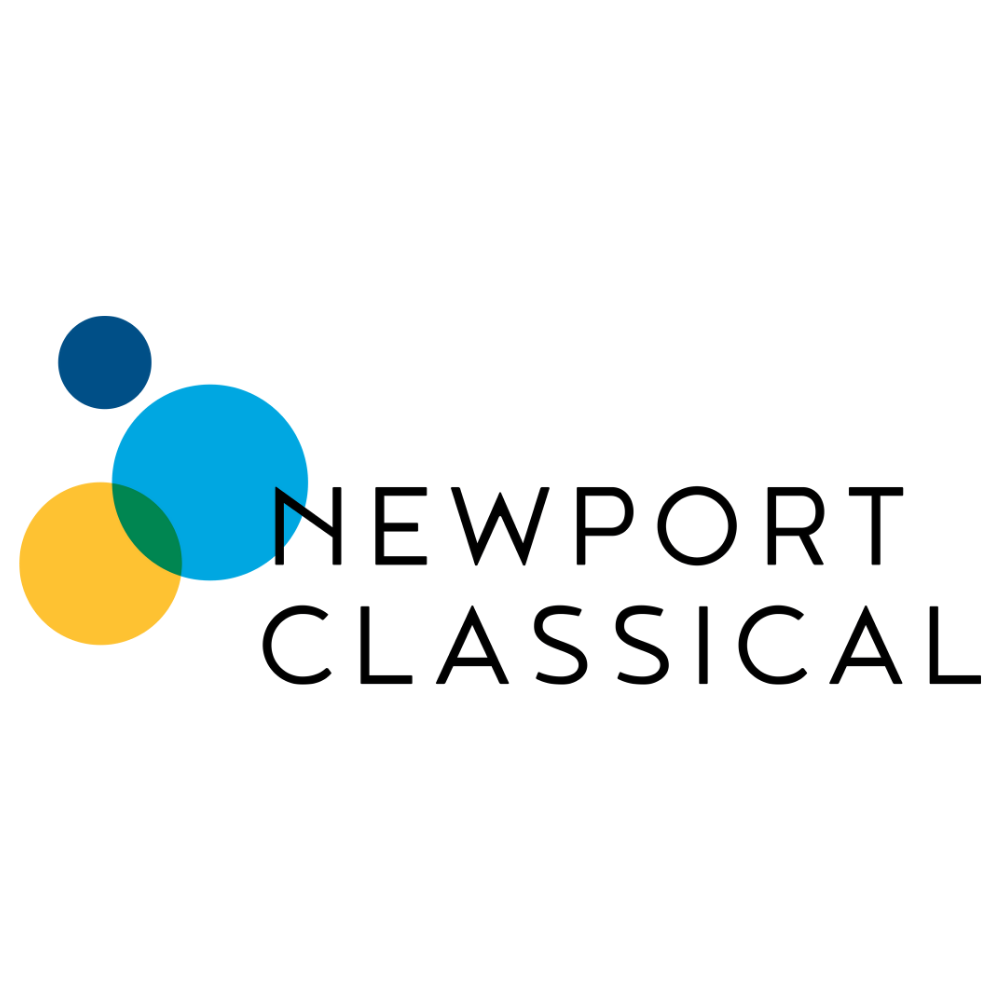 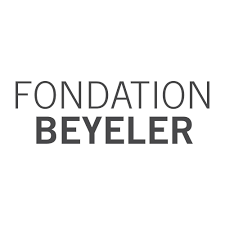 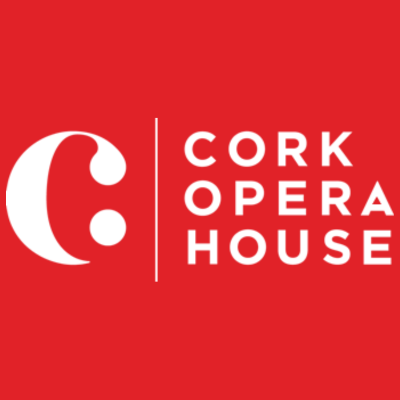 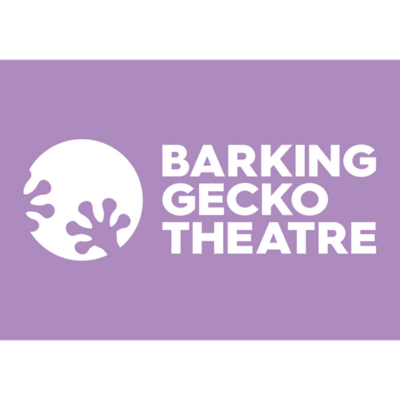 UK
USA
USA
Switzerland
Australia
Ireland
[Speaker Notes: ABA is the world’s largest shared learning network for cultural institutions. We work with over 100 clients in 11 countries across disciplines.

	We are trying to fix the archipelago problem of different arts organizations each on their own island trying to solve difficult issues on their own, and so we go out and find answers to their questions and then share them across our network, because we find that whether you are a contemporary art center in Beijing or an opera house in the US you actually have very similar issues, more so than one might think, so why not learn together rather than try to reinvent the wheel alone, and especially learning together from rigorous data driven research and from outside our usual peer group. And we believe that we can really help transform the arts and culture sector by doing this.
On this page here is a selection of the diverse members that have recently joined ABA , and as you can see, we work with institutions of all kinds and of all sizes.]
300 respondents from over 60 organisations
Participants by Generation
Participants by Role
N=296
Today’s discussion
Employee Satisfaction
Key Subgroup
Differences
Wrap-up
Context and Methodology
Overall findings
04
05
02
03
01
What got us here won’t get us there
Quotes from global interviews
“The ‘The show must go on’ mentality is dead. Our budgets in the arts are predicated on people willing to throw themselves into this work and don’t mind being underpaid, and that’s not working anymore.”
“In my short time here, I’ve noticed what I initially referred to as an inordinate level of love for our mission and the experiences we offer. I’ve also recognized that the love for our institution is increasingly secondary to the love for self-care and family. As such, we are being a lot more intentional about looking inwardly and putting practices in place for our employees to have their personal needs better coexist with the needs of the institution.”
“There’s a real sense, that in some cases, [arts organisations] have ‘weaponized the mission’ to keep us working at full tilt. “You can’t work tonight? What about the children?”

“Staff are starting to draw lines about what they’re willing to do in a way that’s much more protective of their lives outside of work.”
Attributes for the survey
Organisational
Artistic reputation: the extent to which the organisation and leadership are known as highest-calibre or innovative artists
Organisational commitment to DEI: the extent to which the organisation is committed to improving diversity, equity, inclusion, and accessibility
Organisational communication: the extent to which the organisation communicates priorities and activities, and encourages input in major decisions
Organisational diversity: the extent to which the organisation’s staff are diverse in demographics and background
Organisational recognition: the extent to which performance is regularly recognized inside the organisation
Values-led culture: the extent to which the organisation has core values they abide by and these values are supported by staff and leadership actions

Job
Ability to work from home: number of days per week (if any) that you can work from home or outside the office
Job clarity and accountability for outcomes: the extent to which the job description or job responsibilities are clear and staff are held accountable
Job schedule flexibility & hours: the total number of hours, predictability of schedule or ability to adjust work hours
 Job security: the extent to which the job is likely to endure and provide a reliable income
Job, continued:
Manager quality: the skills and coaching of your manager
Opportunity to manage others: ability to delegate tasks and support the career development of others as part of your job responsibilities 
Room for growth: the opportunity to take on additional responsibilities in this organisation and increase skills and/or salary

Benefits
Caregiving leave: the extent to which the company goes beyond legally-required parental and family caregiving leave
Onsite benefits: Access to fitness centres, coffee/snacks, or free event tickets or memberships
Office environment: the extent to which the office environment is spacious or offers privacy
Professional development: the extent to which training, conferences, and other development activities are provided or paid for
Workplace investment in technology: the extent to which the organisation provides technology to make your job easier
 
Critical Comparison Point
Base Salary: Total annual compensation provided by the job
Forcing choices gives a window into staff preferences
Example of Conjoint Analysis Applied to the Job Offer
For several ‘rounds,’ employees choose between 3 job offers to reveal most valued elements in a job offer.
Importance Scores
Utility Scores
Conjoint Analysis Outputs
How important are changes in base pay compared to organisation recognition?
How much more (or less) utility does an individual receive from an offer 10% above market compensation versus a market-level offer?
Today’s discussion
Employee Satisfaction
Key Subgroup
Differences
Wrap-up
Overall findings
04
05
Context and Methodology
02
03
01
Pay is single the most important attribute for staff
#1: Base Salary
Base salary was the most important of the 19 attributes in terms of importance to administrative staff, across all demographics and segmentations.

It is 4x more important to staff than any other attribute of their job.

However, there is a lot that matters besides base salary– and which collectively matters more than twice as much as pay.
N=296
After pay, artistic reputation, culture and job security are the most important attributes
Importance Scores
5 Most Important Attributes
5 Least Important Attributes
Org commitment to DEI&A
N=296
Simulation: Manager Quality
Share of First Choice
Simulation:
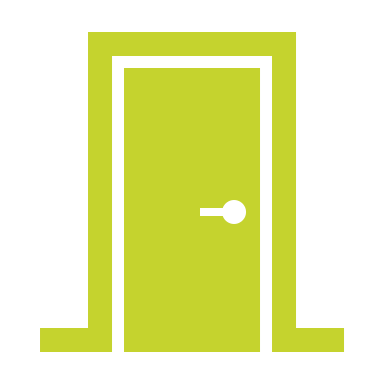 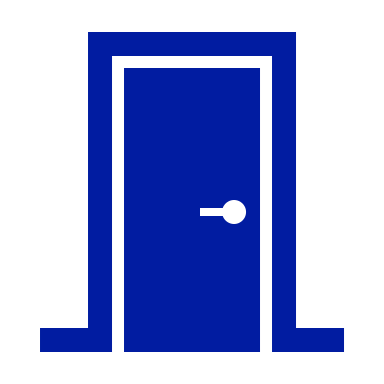 A
B
A
B
organisation with bad manager quality + 10% pay increase
organisation with good manager quality and no pay increase
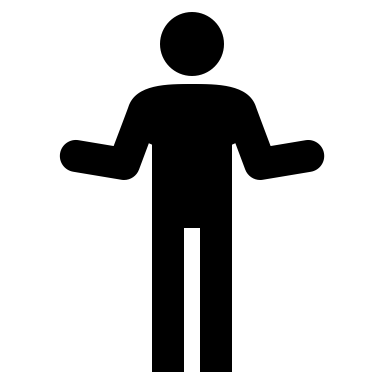 50% of staff will stay for good manager quality over a 10% salary increase elsewhere with bad manager quality.
Simulation: Values-Led Culture
Share of First Choice
Simulation:
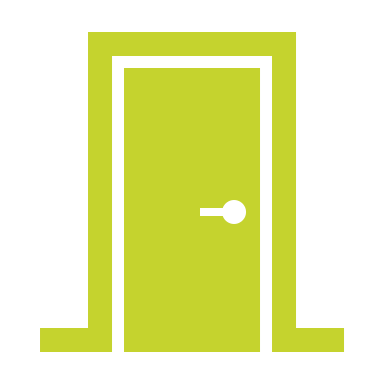 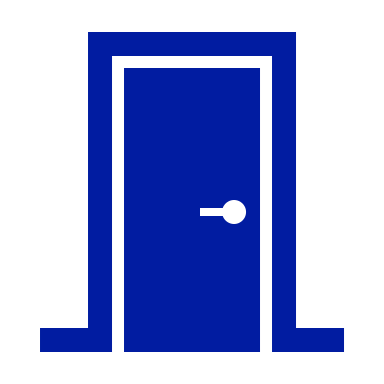 B
A
A
B
organisation with no values-led culture + 10% pay increase
organisation with values-led culture and no pay increase
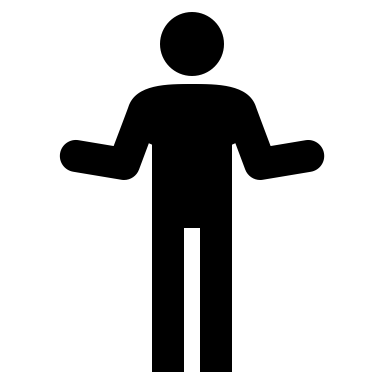 52% of staff will stay for values-led culture over a 10% salary increase elsewhere with no values-led culture
Simulation: Artistic Reputation
Share of First Choice
Simulation:
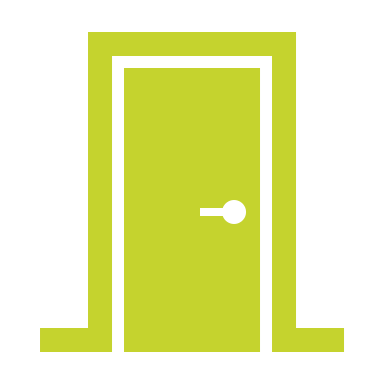 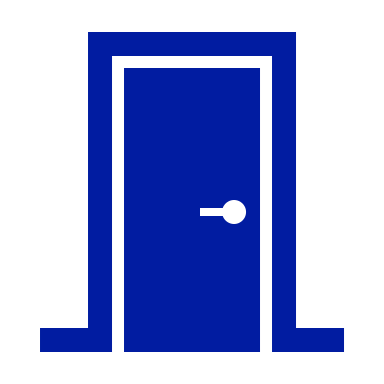 A
B
A
B
organisation with no artistic reputation + 10% pay increase
organisation with quality artistic reputation and no pay increase
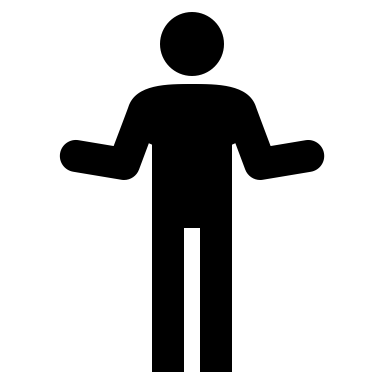 60% of staff will stay for the high artistic reputation over a 10% salary increase elsewhere with no artistic reputation
Implications for where we might focus
Where we may not need to invest as much to attract and retain staff


Workplace technology
Onsite benefits
Opportunities to manage others
Where we need to start investing



Manager quality
Workplace culture
Office environment
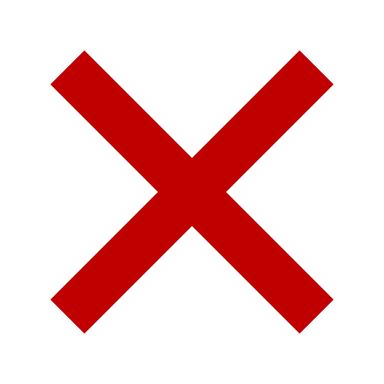 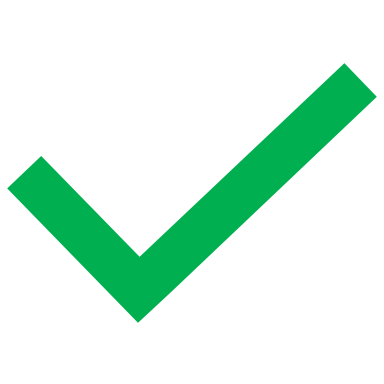 Today’s discussion
Employee Satisfaction
Context and Methodology
Key Subgroup
Differences
Wrap-up
Overall findings
04
05
02
03
01
The overall satisfaction of employees with their job is ‘good’
NPS is a widely accepted measure of customer satisfaction.

It is calculated by taking the percent of ‘Promoters’ (people who give a 9 or 10) and subtracting the percent of ‘Detractors’ (people who give a score of 1-6)
NPS
+13
Detractors
(1-6)
Promoters
(9-10)
Passives
(7-8)
For employee NPS (also known as eNPS), a score…
… between 10 and 30 is good
… above 30 is excellent
Staff seem fairly connected to their organisations
% who Somewhat or Strongly Agree
55%
61%
66%
73%
However, they have a range of ideas about how to make their employment more attractive
Free Response: Main Themes
Work-life balance & flexibility (25%): Many employees expressed a desire for more flexible working conditions, such as remote work, better work-life balance, and support for caregiving responsibilities.
Compensation & benefits (25%): Competitive salaries and clear progression were frequently mentioned as critical factors for retaining staff, especially giving the high cost of living in cities like London.
Career development & training (20%): Employees seek more opportunities for professional development, training, and structured career progression.
Organisational culture & communication (15%): There were many calls for better communication across department, a stronger focus on teamwork, and improving the work environment to be more supportive and inclusive. 
Employee recognition & appreciation (10%): Recognition for hard work, whether through praise, rewards, or flexibility, was seen as important for motivating staff and preventing burnout. 
Diversity & inclusion (5%):  Some respondents felt the organization could do more to diversify its workforce and promote a more inclusive work environment.
Note: AI analysis of 221 responses in answer to question about how to make jobs more attractive (estimated frequency shown in parentheses)
Today’s discussion
Employee Satisfaction
Key Subgroup
Differences
Wrap-up
Context and Methodology
Overall findings
04
05
02
03
01
We examined the data through five lenses
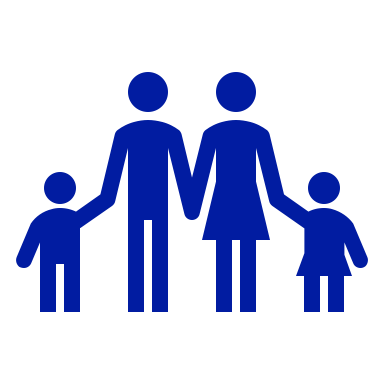 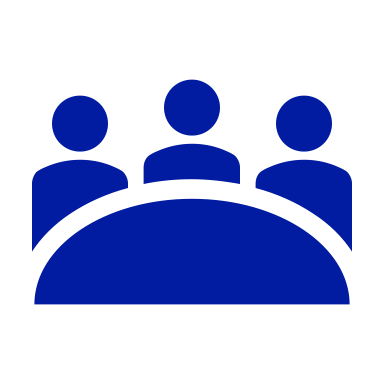 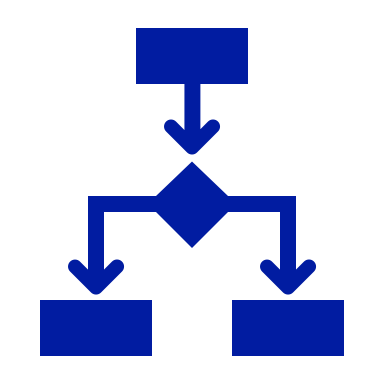 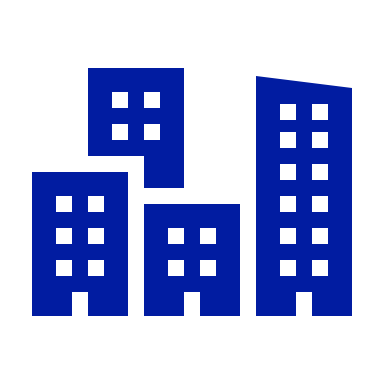 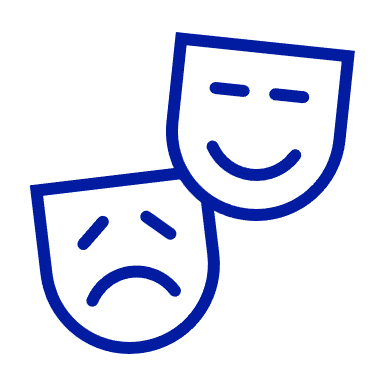 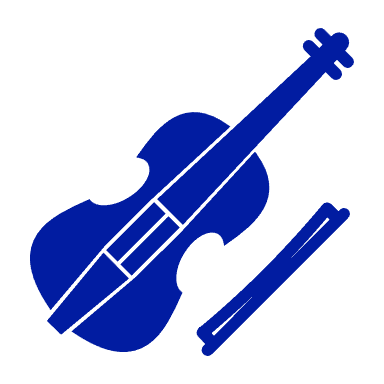 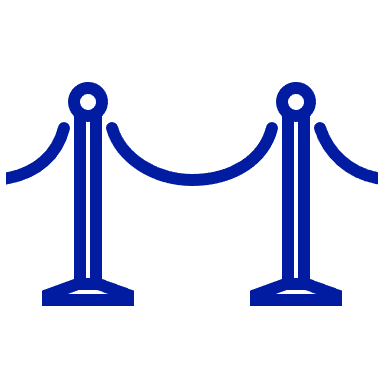 Role
Genre
Generation
Department
Location
The most significant difference is generational
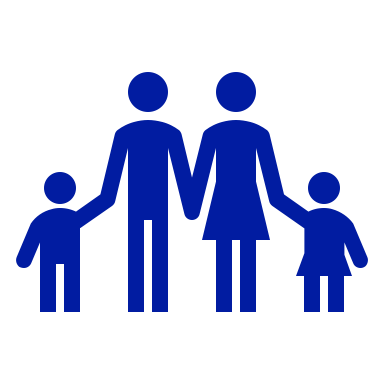 Generation: There were significant difference in the results, both in terms of what is most important and in terms of satisfaction (millennial staff members are the least satisfied)

Role: While differences in manager vs non-manager roles were significant, they appear to correlate with age.

Department: The differences were as anticipated: artistic roles care more about artistic reputation; learning and participation roles care more about DEI, HR/Finance care more about culture & manager quality.

Region: There were minimal differences by region, however there were significant differences when comparing London vs non-London staff responses.

Genre: There were not significant differences by type of organisation
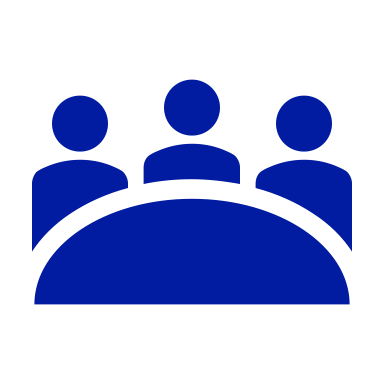 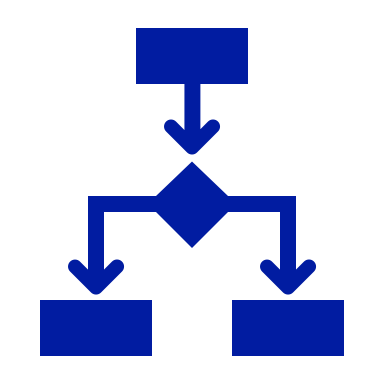 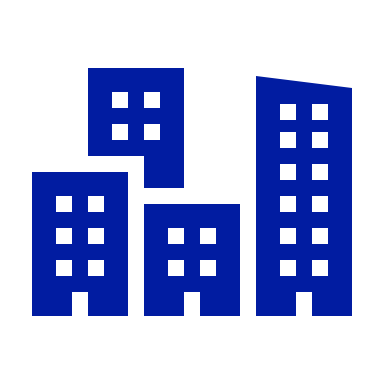 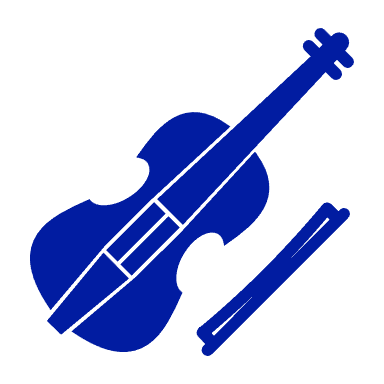 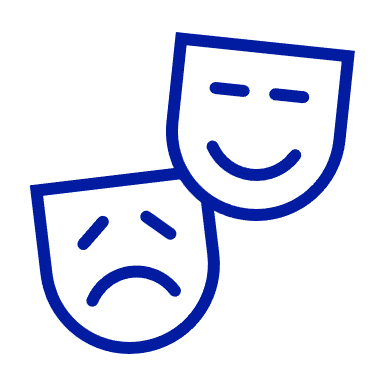 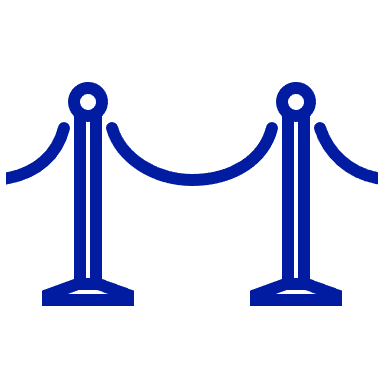 Generation
In several areas, the results are similar across generations
Importance Score by Generation
Generation
However, there are attributes that do matter more to each generation
Importance Scores by Generation
What matters most to Gen X & older
What matters most to Millennials
What matters most to Gen Z
Generation
Gen X (and older) are the most satisfied, millennials are the least
NPS by Generation
+38
+2
+11
Generation
Gen Z cares more about appearing successful but are far less defined by their work
% Agreeing with Statement
Role
Managers are more satisfied than team members
NPS by Role
+6
+17
Role
Managers and non-Managers have different priorities
Importance Scores by Role
Top 5 Most Important Attributes
For Managers
Top 5 Most Important Attributes
For Non-Managers
Location
Satisfaction levels are quite similar by location
NPS
+11
NPS
+14
Location
However, what they rank as important is different in key areas
Importance Scores by Location
Matters about the same
Matters more for people in London
Matters more for people outside London
Today’s discussion
Employee Satisfaction
Key Subgroup
Differences
Wrap-up
Overall findings
Context and Methodology
04
05
02
03
01
Four questions to ask your staff
What do you value about working here?

2. Beyond more pay, what would make you (even more) satisfied with your job?

3. What would help you be (even more) successful as a manager and teammate? 

4. What values should we emphasise about our organisation when we are trying to recruit new employees?
2025 Major Research Preview
Q4 2025
Q2 2025
Q1 2025
Q3 2025
The Compelling Employer: Attracting and Retaining Arts and Culture Professionals
The Experience Economy: Capturing Consumer Demand for Experiences
The Future is Now: Growing the Next Generation of Audiences and Visitors
Cultivating the Next Generation of Major Donors
Major Research
The Future of Live Events: Strategies for Creating a Brilliant Day Out

Strategies for Maximizing New Sources of Revenue 

From Ticket to Destination: Transforming Organizations from a Ticket Venue to a Cultural Destination
Best Practices in Capturing Gen Z’s Entertainment Wallet Share

Best Practices in Designing and Delivering Innovative Experiences in the Arts and Culture Sector

Anatomy of a World-Class Arts & Culture Organization: How to Deploy At Your Organization
Understanding Motivations and Experiences of Arts Patrons

Leveraging Motivational Segmentation to Grow the Next Generation of Audiences and Visitors

Balancing Dual Goals of Audience Diversification and  Loyalty
What Arts and Culture CEOs Want to Know in 2025

Understanding Motivations of Arts & Culture Employees: Insights from ABA’s Global Staff Survey

Out-of-Industry Lessons for Creating a Values-Based Culture and Productive Office Environment
Research and Webinars
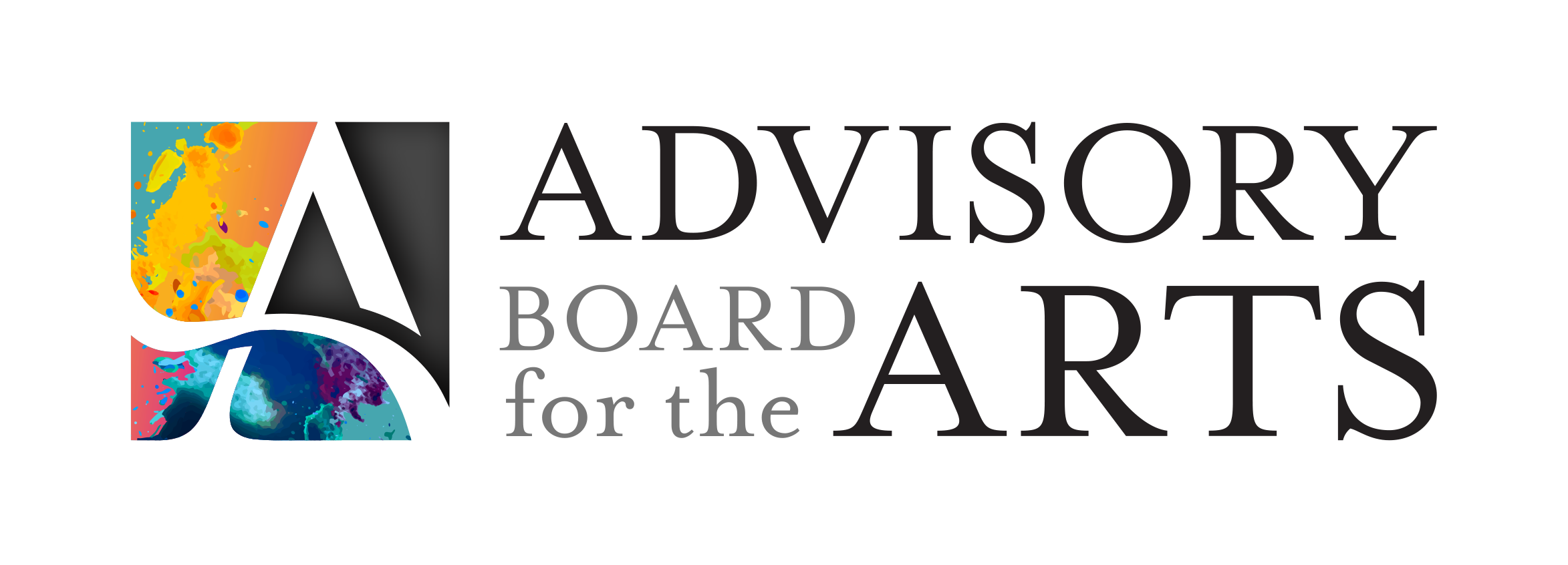 www.advisoryarts.com
For more information about this research or about joining ABA’s growing global network, contact:

Nico Daswani
Executive Director, Business Development
nico.daswani@advisoryarts.com